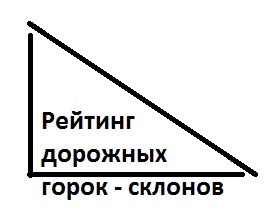 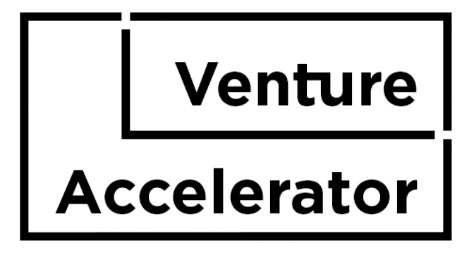 Презентация для инвестора

kolesokat.ru
Видео презентация
ЧТО ДЕЛАЕМ? 
Поиск мест для удобного катания на самокатах, роликах, скейтбордах, скутерах и велосипедах всех модификаций.
НАЧАЛО ПРОЕКТА
октябрь  2017
kolesokat.ru – Каталог дорожных горок Москвы
KOLESOKAT – сервис для помощи в составлении маршрутов катания по городу Москве на колёсной технике. 
Сбор и каталогизация всех мест в городе со значимым уклоном (минимум 1 м. высоты на 100 м. длины).

Основные проблемы  пользователей, которые планируется решить в рамках проекта – классификация всех значимых московских горок – склонов – уклонов – спусков с твёрдым покрытием и упорядочивание. 

Для удобства использования каталог разбит на участки городской местности с центром на станции метро или станции железной дороги. Радиус местности от 500 метров до 3 км. зависит от плотности станций.
Цель проекта через 12 месяцев:
Наполнить на 95% каталог и выйти на ежемесячную выручку 100 000 руб.
Цель проекта через 4 года:
Масштабировать бизнес на: Санкт-Петербург, Казань, Новосибирск, Омск, Екатеринбург, Красноярск и выйти на ежемесячную выручку 300 000 руб.
СТАДИЯ ПРОДУКТА
Сайт с 30% наполнением от нормы
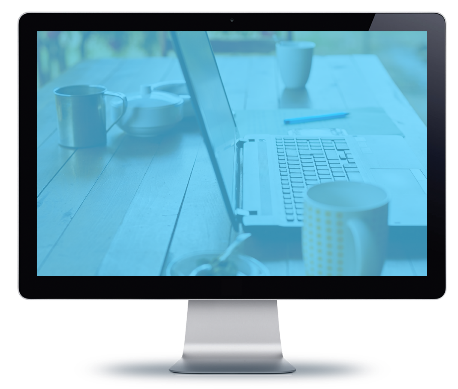 Юр. лицо  = нет
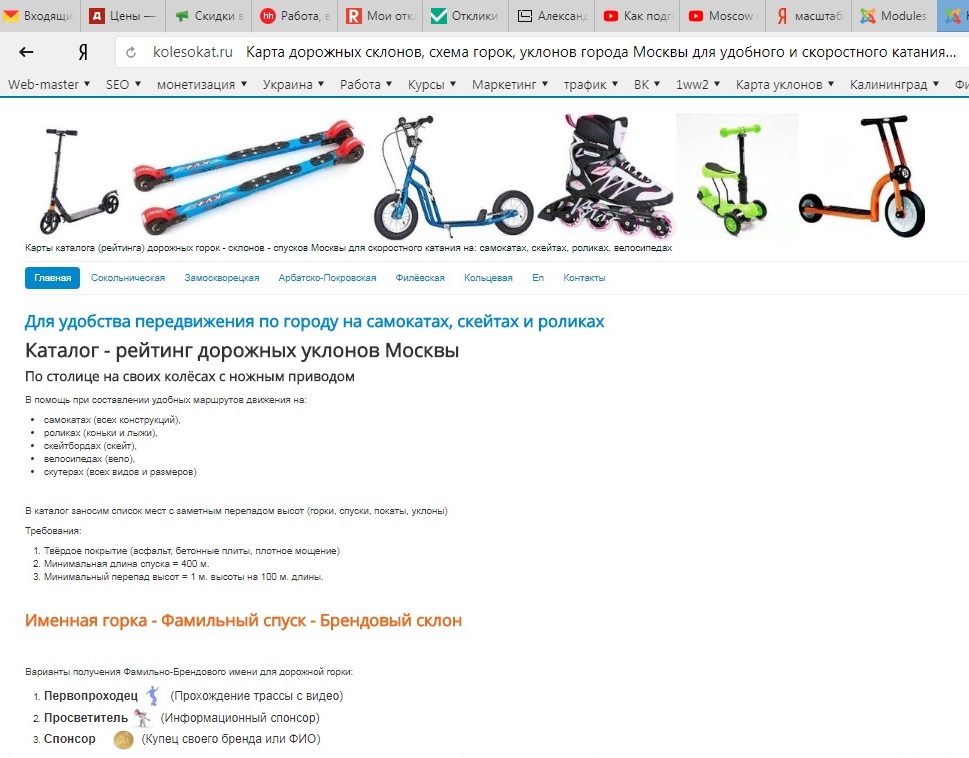 Скриншот Вашего сайта
Создан сайт с описанием и возможностью бесплатно воспользоваться программой.
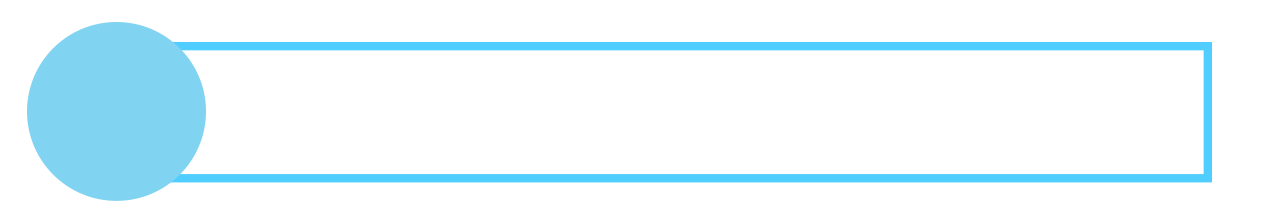 - Создание социальной активной среды
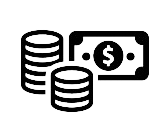 Продажи 0 руб. в месяц.
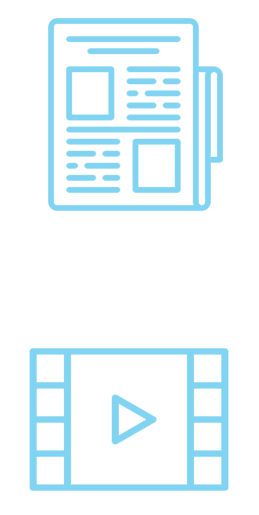 Упоминания в СМИ
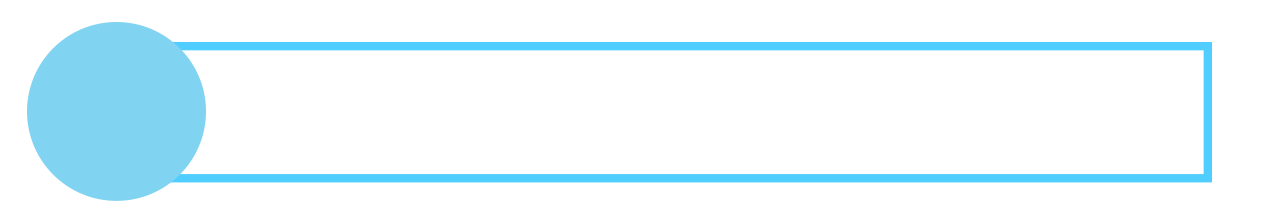 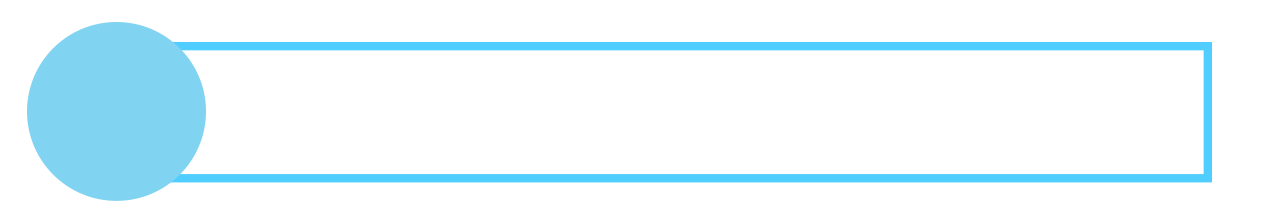 Посещение сайта 200 уникальных пользователей в месяц
В ноябре 2018
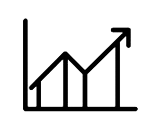 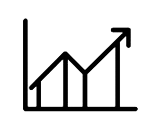 КАК? ПЛАН ДЕЙСТВИЙ
План достижения цели
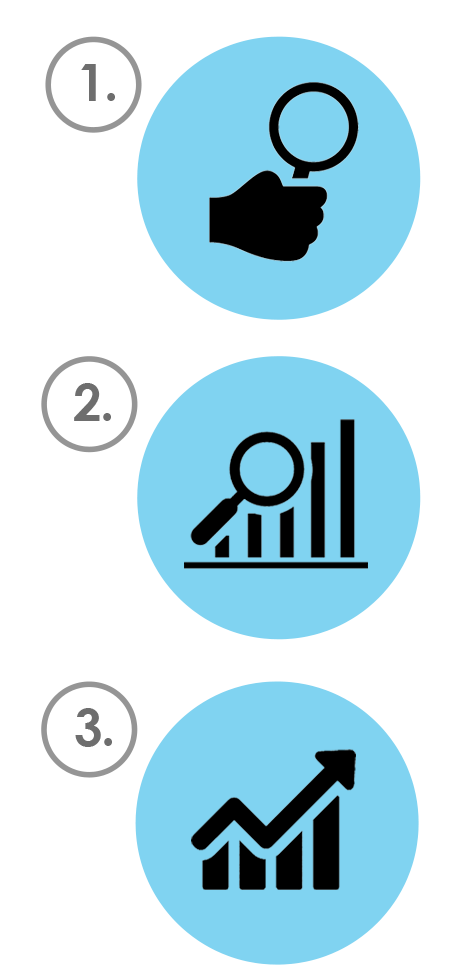 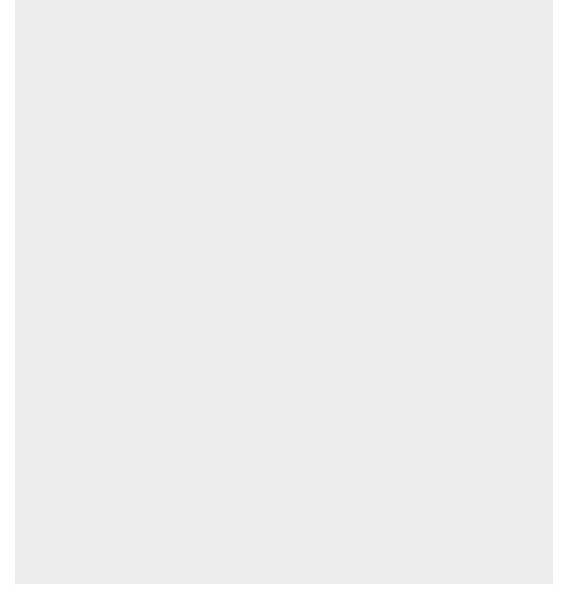 Каналы продаж для финальной версии продукта: Спортивные магазины и продажа имен спусков в каталоге под личные бренды.
В течение 10 месяцев  к июню 2019 реализуем заявленные возможности.

Привлечем 10 клиентов, которые заплатят нам по 10 т. Рублей в месяц.
Спортивные магазины с нашим тематическим товаром: самокаты, ролики, скейтборды, скутеры и вело. 
(уже делал предложение = ответ = будет трафик будет разговор)
Реклама:  70-90 000 рублей в месяц
Продажа имён горок: 10-30 000 руб.
Планируемые продажи более 100 тыс. рублей в месяц
Будущие денежные потоки проекта
Предложение инвестору на стадии эмбрион: 950 000 рублей за 20% компании при оценки компании 5 000 000 рублей. 40 000 рублей вложено живых денег (маркетинг, фриланс).
Рынок B2C и частично В2В. Любители кататься на: самокатах, роликах, скейтбордах, скутерах и велосипедах разных видов. Спортивные магазины с данным ассортиментом.
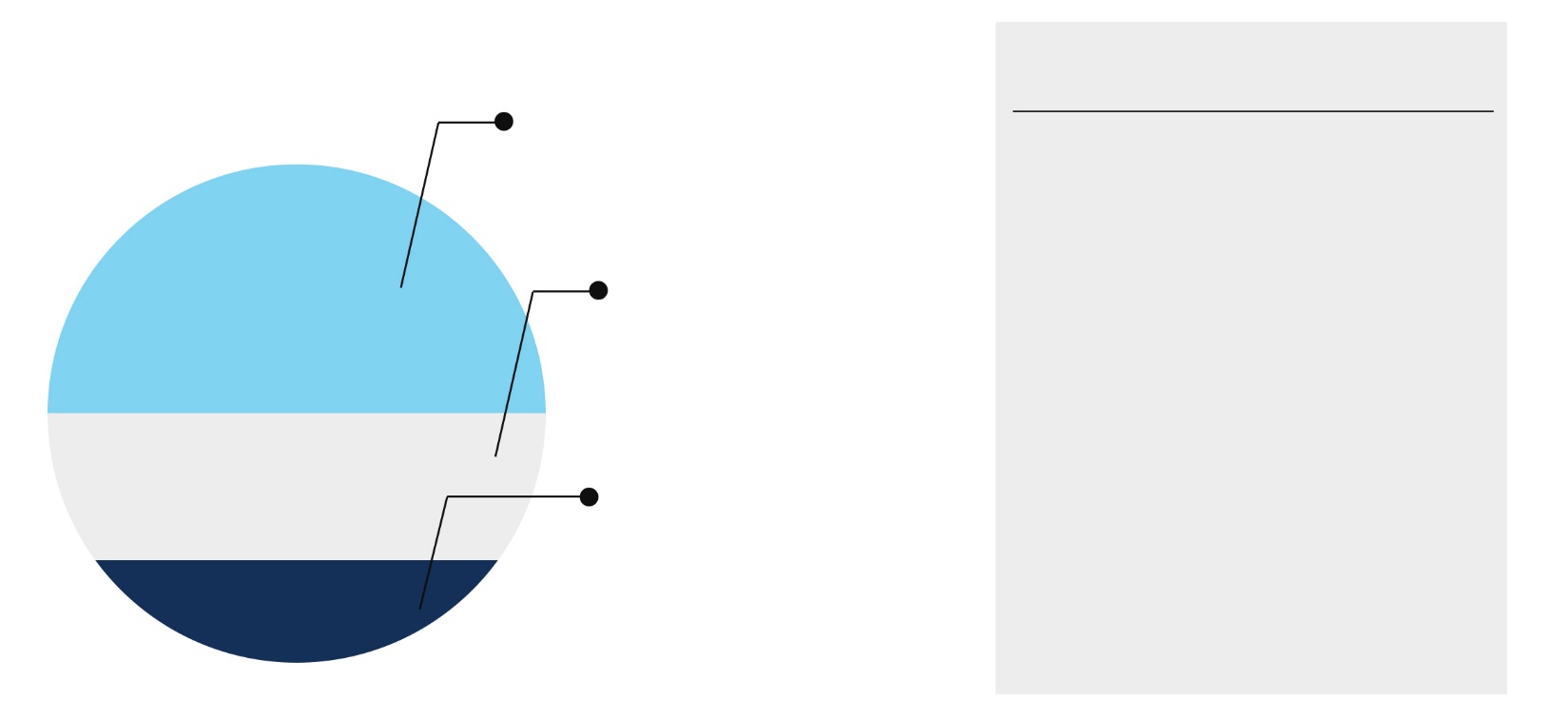 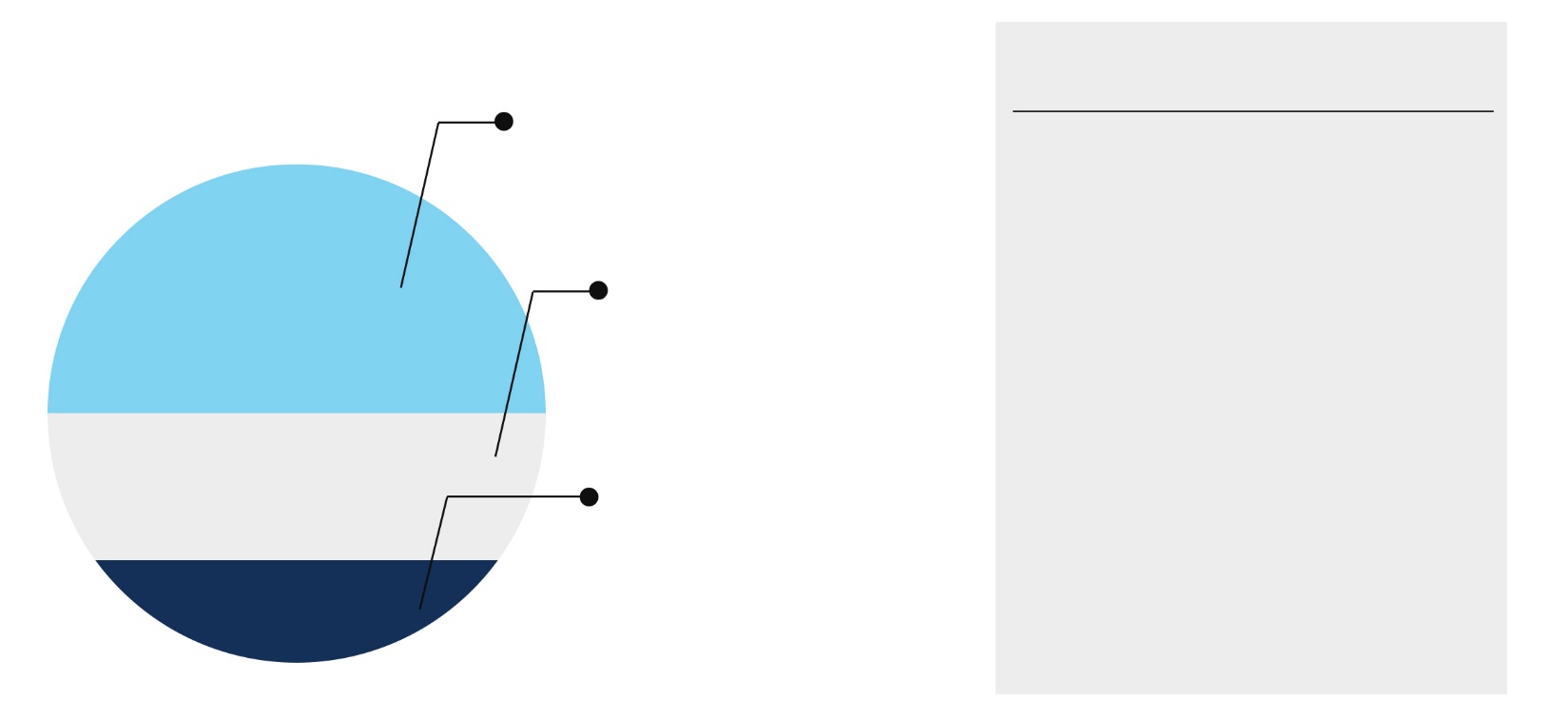 Ключевой конкурент
Достижимый рынок
letskick
Активное сообщество
Проверенные маршруты
7+ других сайтов с  локальными местами для катания (в основном парки и площади)
НЕТ рейтинга и классификации горок
% рынка России
на 2023
1 млн. $
25%
% рынка Москвы
на 2019
25%
СЕКРЕТНЫЙ СОУС
Мы ускоряем и упрощаем труд клиентов!
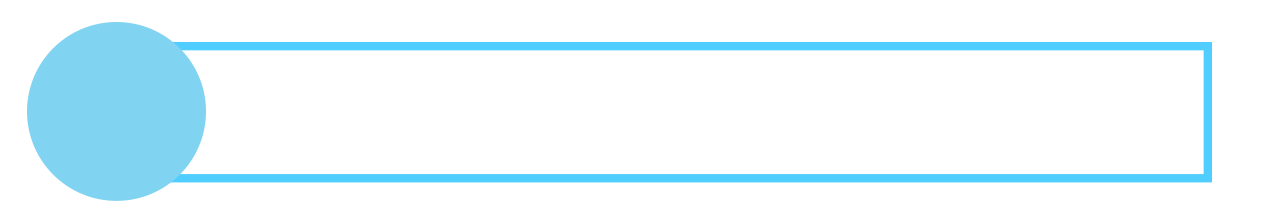 Рейтинг спусков по крутизне и длине
Почему мы?
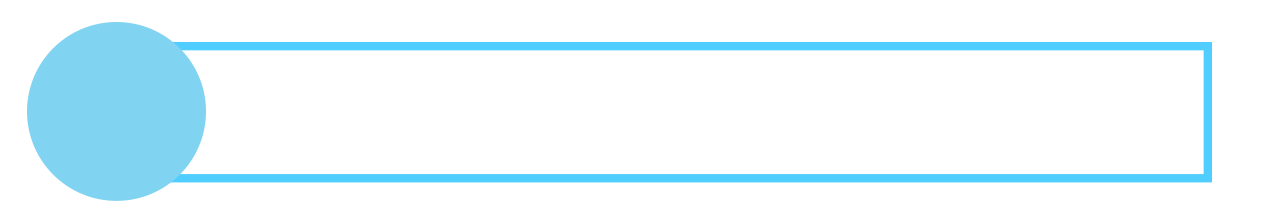 Систематизация и упорядочение данных
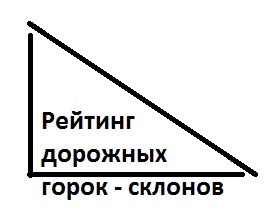 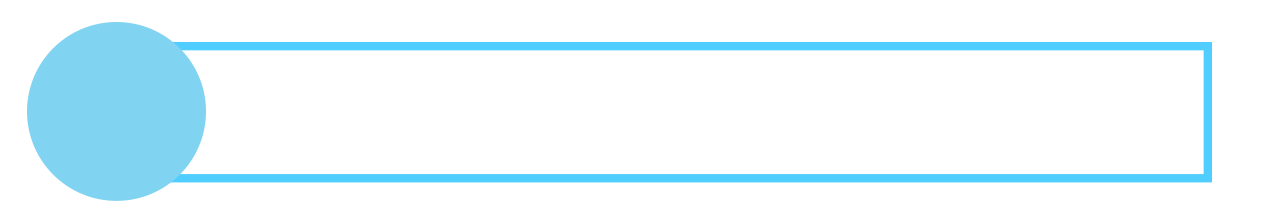 Система отзывов и видео по горкам
Ваш логотип
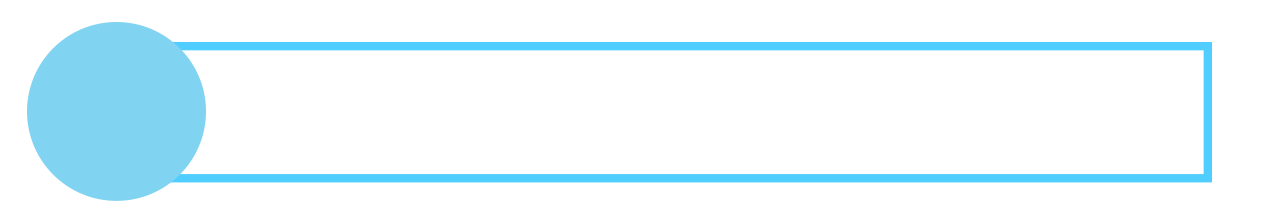 Удобные дополнительные функции
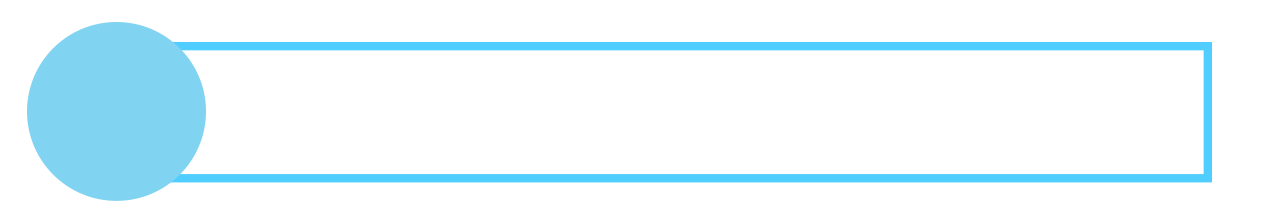 Отчёты о прохождении спусков
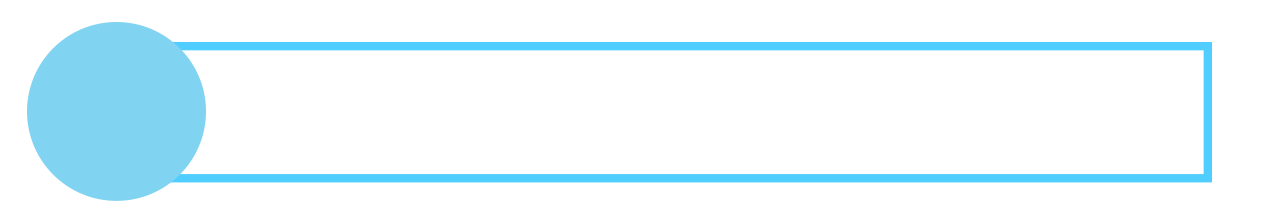 Кроссплатформенность
МОНЕТИЗАЦИЯ
Продажа рекламы на сайте и платное имя спуска (бренд)
Ежемесячное размещение рекламы спортивных магазинов
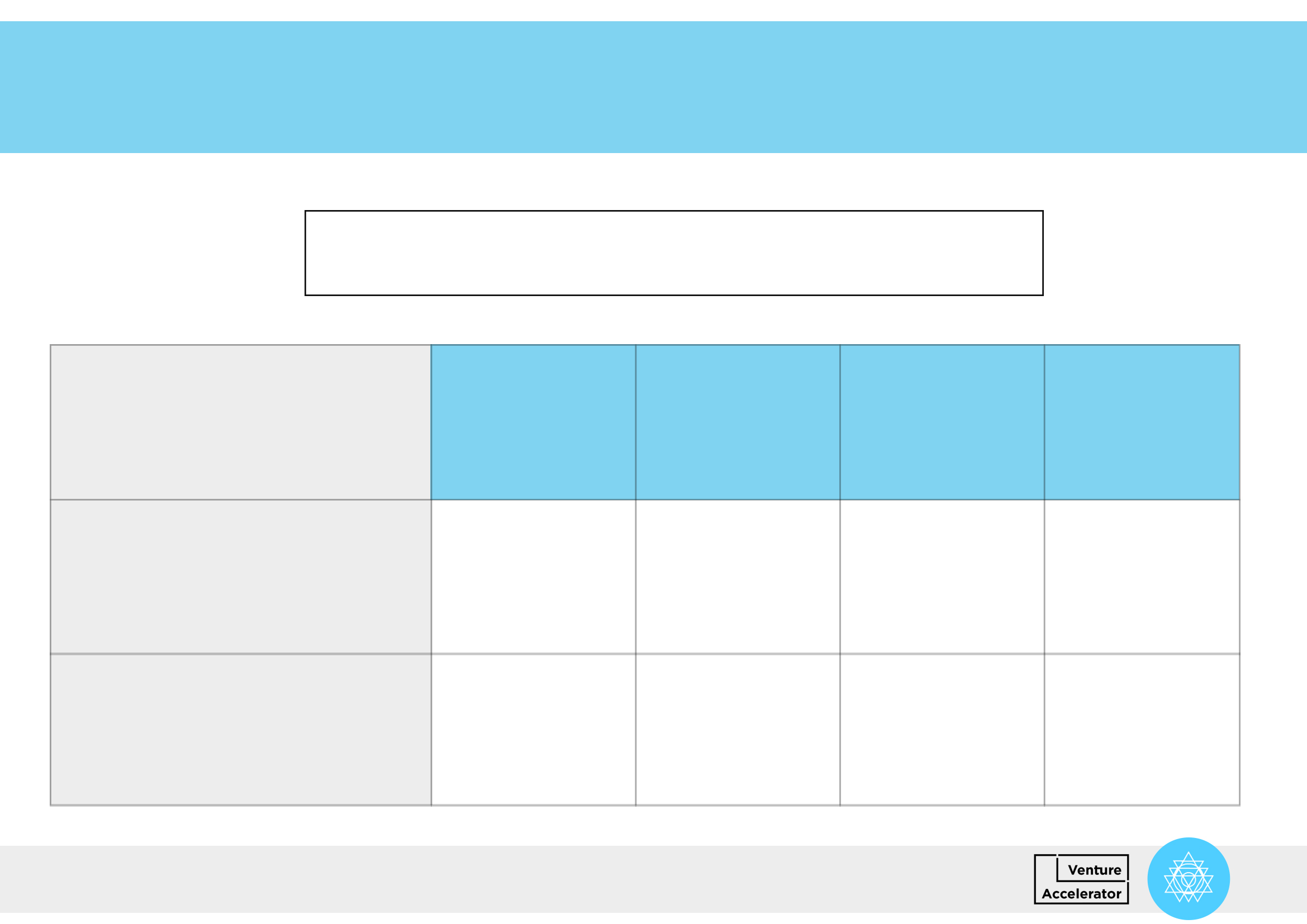 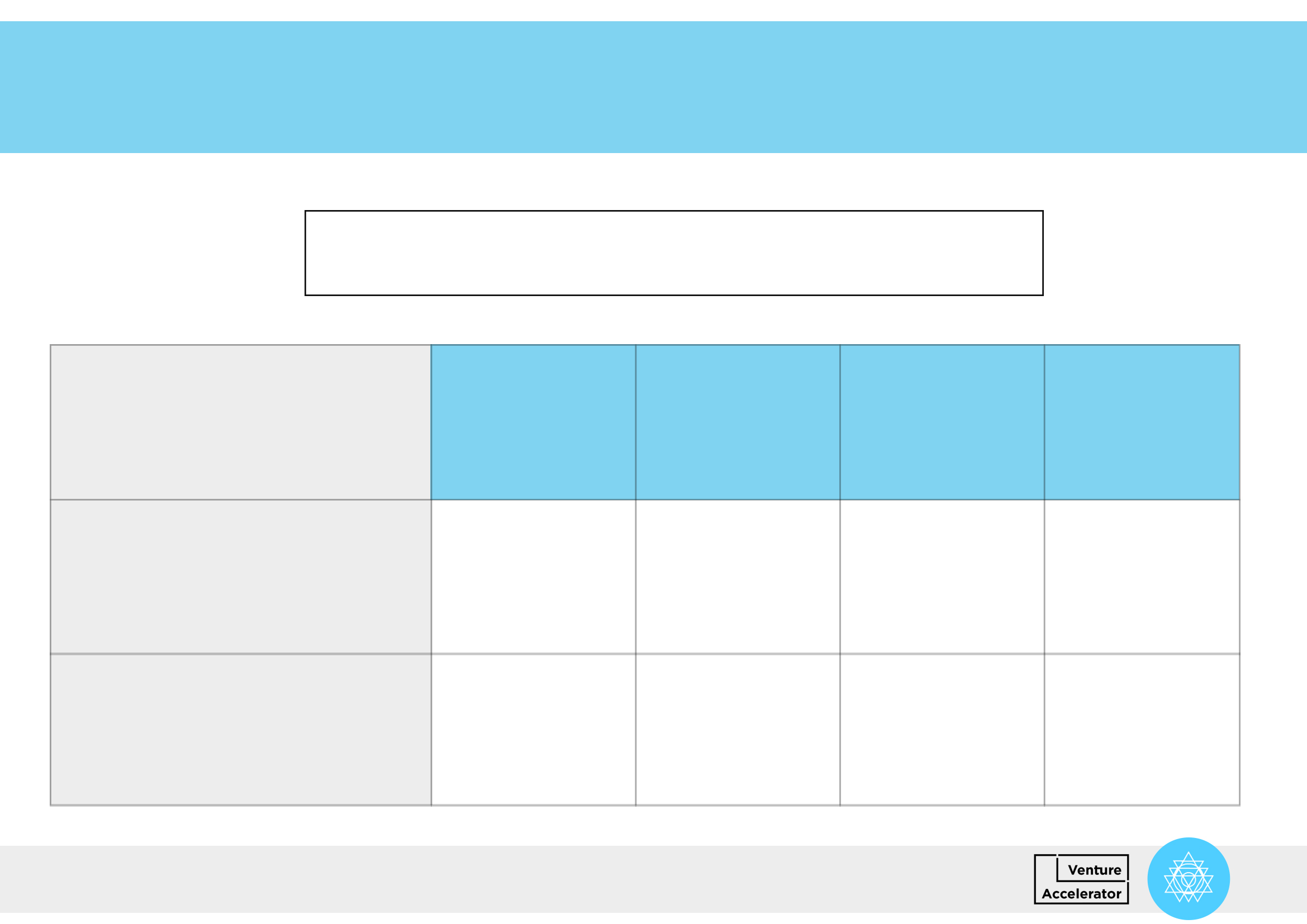 Тариф (рубль)
Пробный
Новичок
Любитель
Профи
3 000
7 000
10 000
15 000
Баннер
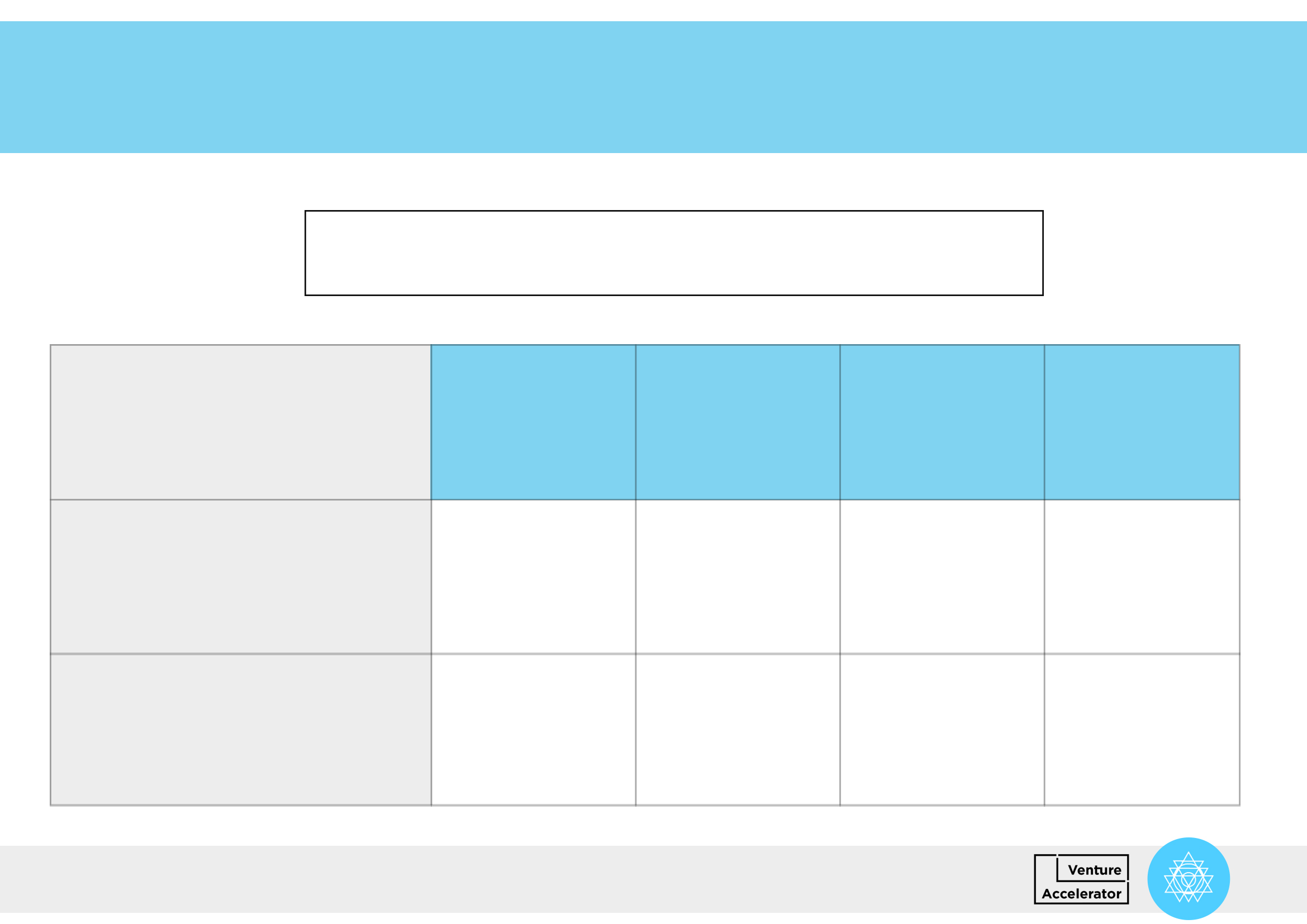 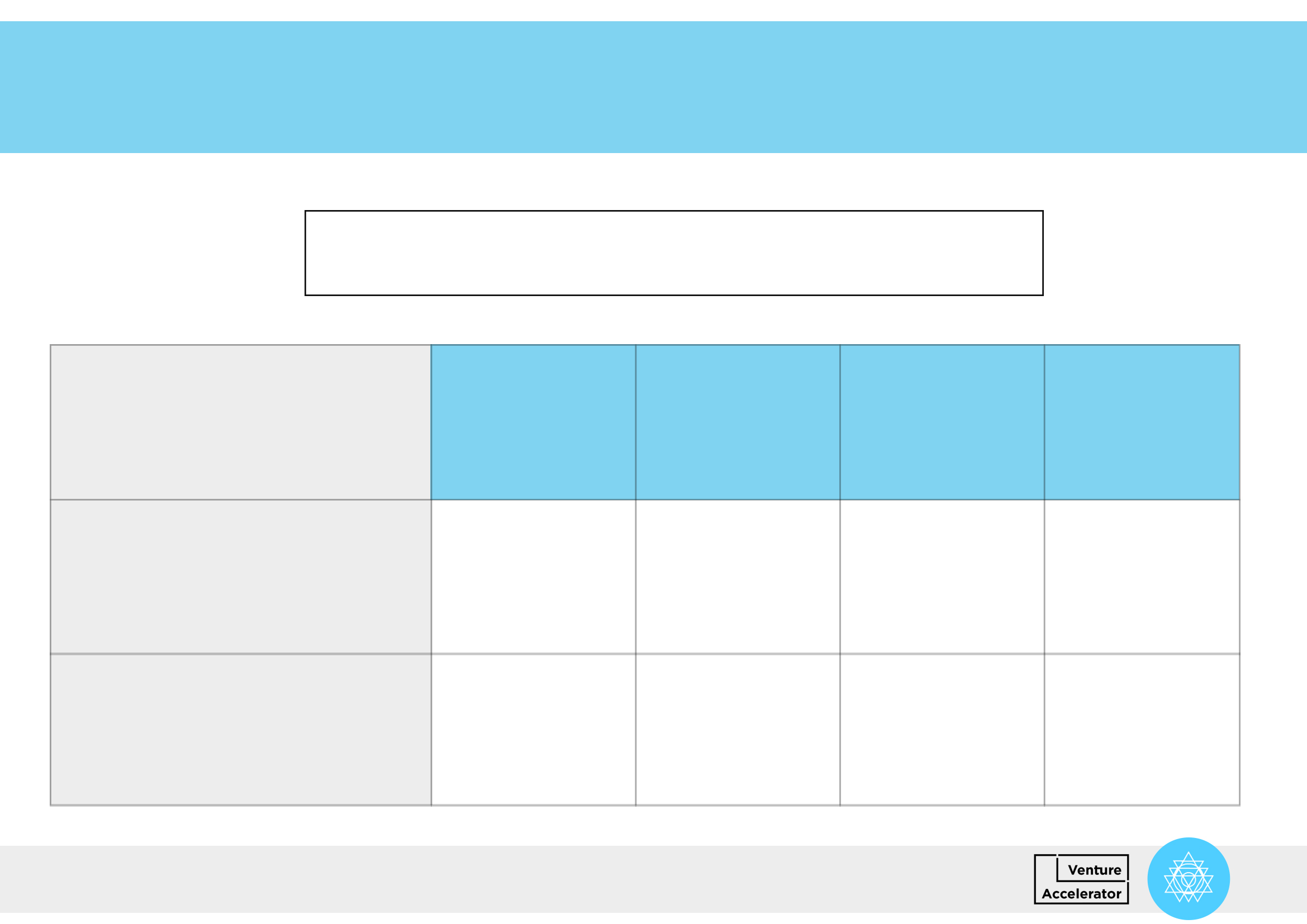 2 000
3 000
5 000
10 000
Имя горки (ФИО) или бренд
Автор - исполнитель
kolesokat.ru
ваш логотип
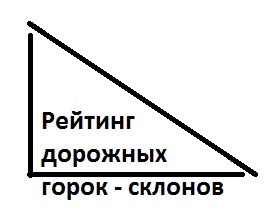 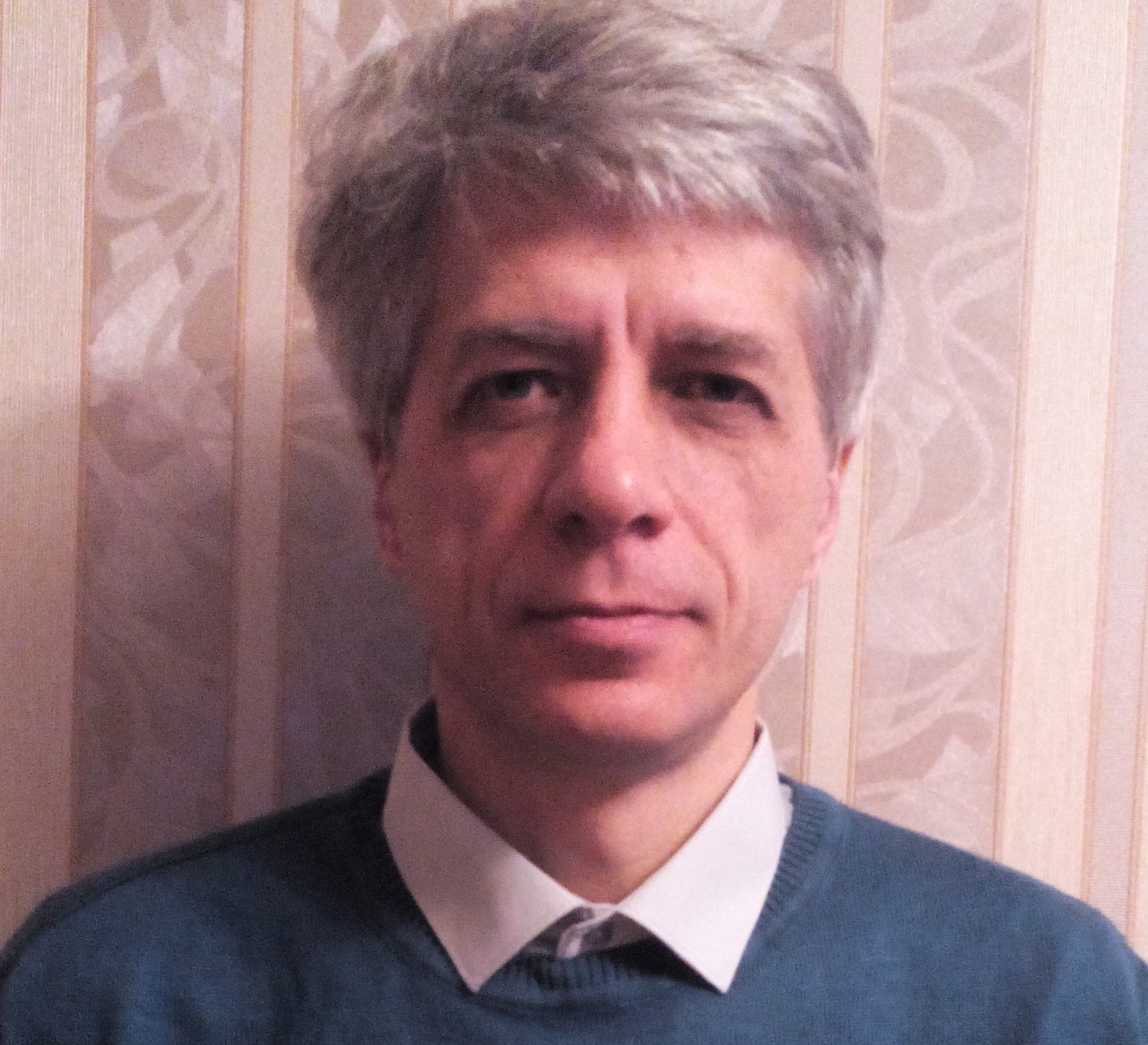 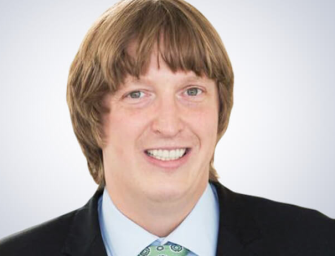 Мои компетенции:

Создание сайтов = задействован
Администрирование = задействован
Копирайт = задействован
Интернет-маркетинг = задействован
Тех.поддержка = задействован
(Новосибирск – Москва)

Аутсорсинг:
Программирование
Перевод
Дизайн
Владислав  Гребенюк
+7 (960) 787-44-40
1@54web.ru
Интернет - Маркетинг
54web.ru
г. Калининград